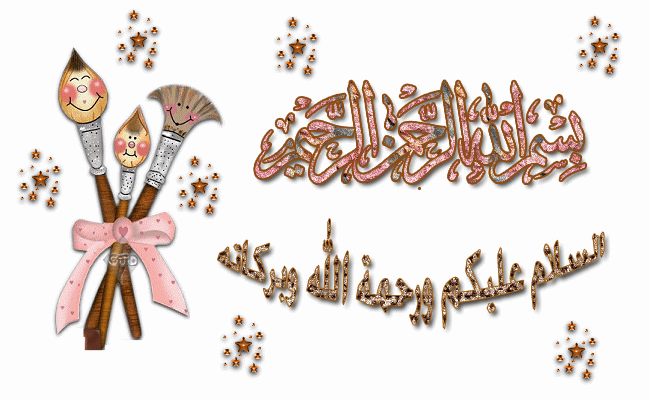 اثر الفساد الاداري والمالي على ارتفاع تكاليف جودة المنتجات الصناعية
إعداد : 
الاستاذ الدكتورة منال جبار سرور
كلية الادارة والاقتصاد/جامعة بغداد
بغداد / كانون الثاني /2017
مستخلص البحث:
    يعرف الفساد الاداري والمالي بانه اساءة استعمال واستغلال الصلاحيات الممنوحة لشخص ما بهدف تحقيق مكاسب شخصية وهو قضية اقتصادية تهدد التنمية الاقتصادية وتفرض تكاليف باهظة على الاقتصاد والحكومة والمواطنين فتهدر الاموال والثروات والطاقات والوقت وتأخر عملية البناء والتقدم الاقتصادي والمالي, وتكاليف الفساد تخل بتخصيص الموارد وتوزيعها وتزيد من الانفاق العام وتقلل من الكفاءة والانتاجية ومن استغلال الطاقة والجودة.
فجاء البحث ليبين المرتكزات المعرفية  للفساد الاداري والمالي واثره على جودة المنتجات وارتفاع تكاليفها وانخفاض الانتاجية والربحية, كما بين واقع حال احد المعامل العراقية وتأثير زيادة المعيب (نتيجة انخفاض مستوى جودة المنتجات) مع ارتفاع تكاليف الانتاج وانخفاض مستوى الطاقة الانتاجية.
مشكلة البحث :
ان الفساد الاداري والمالي يمثل اساءة استعمال السلطة لتحقيق مكاسب شخصية وهو قضية اقتصادية تهدد التنمية وتفرض تكاليف باهضه على الشركات نتيجة هدر الاموال والطاقات والوقت والتقدم التكنولوجي من خلال الاخلال بتخصيص الموارد وتوزيعها وزيادة الانفاق العام وانخفاض الكفاءة الانتاجية واستغلال الطاقة وانخفاض مستوى جودة المنتجات ، فالفساد الاداري أثر على ارتفاع تكاليف المنتجات وانخفاض جودتها بزيادة الوحدات المعيبة وانخفاض مستوى الطاقة الانتاجية مما اثر على ارباح الشركات وحصتها السوقية .وتتجسد مشكلة البحث بالتساؤل التالي :
هل للفساد الاداري والمالي اثر في ارتفاع كلف الجودة للمنتوج؟
اهداف البحث:
يهدف البحث البيان المرتكزات المعرفية للفساد الاداري والمالي وما هي تكاليف وخطوات مكافحته.
بيان المرتكزات المعرفية للجودة وكلف الجودة ودورها بتحسين الانتاجية وتحسين الربحية وتخفيض التكاليف.
بين البحث واقع انخفاض مستوى الجودة لدى احد المعامل العراقية نتيجة الفساد الاداري والمالي وتأثيرها على ارتفاع التكاليف وانخفاض مستوى الطاقة الانتاجية وانخفاض المبيعات والربحية.
فرضية البحث: يستند البحث الى فرضية اساسية مفادها :يساعد الفساد الاداري والمالي بالوحدات الاقتصادية على ارتفاع تكاليف الجودة وانخفاض مستوى جودة الانتاج وانخفاض الارباح.
ثالثا : مظاهر الفساد :


ويشمل انواع عدة :
1- الفساد السياسي : يتمثل بالانحرافات المالية ومخالفات القواعد والاحكام التي تنظم عمل المؤسسات بالدولة وفقدان الديمقراطية والمشاركة ، وفساد الحكام وسيطرة نظام حكم الدولة على الاقتصاد .
2- الفساد المالي : يتمثل بمجمل الانحرافات المالية ومخالفة القواعد والاحكام المالية التي تنظم سير العمل الاداري والمالي بالمؤسسات ومخالفة التعليمات الخاصة بأجهزة الرقابة المالية وبفحص ومراقبة حسابات واموال الحكومة والهيئات والشركات ومن مظاهره الرشاوي والاختلاس والتهرب الضريبي ، وتخصيص الاراضي بالمحاباة والمحسوبية في التعينات الوظيفية .
3- الفساد الاداري : الانحرافات الادارية والوظيفية والمخالفات من الموظفين اثناء تأدية وظيفتهم بما يخالف التشريعات والقوانين وهدر الوقت دون انتاج لمهام عملهم والتراخي والتكاسل وعدم تحمل المسؤولية .
رابعا : تكاليف الفساد :
ان النظر للفساد كمسألة اقتصادية مكلفة للمجتمع والحكومة  ويجب السعي لاقتلاعه من جذوره وتتجسد تكاليفه بالاتي:
1- يخل بتخصيص الموارد وتوزيعها: فالأموال المخصصة لتوفير الخدمات لا تستخدم بالشكل الاكثر كفاءة لإحالة العقود الى الفاسدين مقابل الرشوة بدلا من المؤسسات الكفوءة .
2- يخفض من مستويات الاستثمار : فالمستثمرون المحليون والاجانب يتجنبون البيئات التي يتغلغل فيها الفساد لانه يزيد من تكاليف تنفيذ الاعمال ويضعف سيادة القانون .
3- يقلل من المنافسة والكفاءة : طلب المسؤولين للرشاوي مقابل الرخص والتصاريح يحد من عدد المؤسسات القادرة على الدخول الى السوق مما يخلق بيئة اقتصاد الريع التي تجبر الشركات غير الراغبة في دفع الرشاوي الى اللجوء الى الاقتصاد غير الرسمي .
4- يزيد من الانفاق العام : ان مشاريع الاستثمار العام توفر الفرص لمسؤولي الحكومة الحصول على الرشاوي فمسؤولو الحكومة يعملون على دعم اقامة أكبر عدد من المشاريع الاستثمارية بالقطاع العام بإحالة العقود لمعارفهم واقاربهم (من خلال الواسطة ) وربما لا تكتمل هذه المشاريع لان النقود المخصصة قد سرقت .
5- تخفض الانتاجية : في الانظمة الفاسدة ينفق الافراد كما تنفق المؤسسات الوقت والموارد لتغطية متطلبات الفساد ( دفع الرشاوي ، تعزيز العلاقات مع المسؤولين الفاسدين ) بدلا من انفاقها على انشطة تعزز النمو والتقدم وتزيد الانتاجية وتحسن الكفاءة .
6- يخفض من مستويات النمو : يلحق الفساد الاذى بالشركات الصغيرة التي يصعب عليها تحمل تكاليف الفساد (الوقت والمال ) مقارنة بالشركات الكبيرة مما يخلق الضرر بنمو الاقتصاد .
7- يفاقم الفقر وعدم المساواة : يعمل الفساد على تخفيض امكانيات كسب الدخل لدى الفقراء بسبب تضاؤل الفرص المتاحة بالقطاع الخاص وكذلك من خلال  الحد من الانفاق على خدمات القطاع العام ، يؤدي الى تيسير عدم المساواة مما يحد من الحصول على الموارد الاساسية مثل الرعاية الصحية والتعليم .
8- يقلل من سيادة القانون : يعمل الفساد على خلق ثقافة يفلت فيها مسؤولوا الحكومة من المساءلة  عن تصرفاتهم .
خلفية نظرية عن الجودة وتكاليفها
مفهوم الجودة:  Concept of Quality
  هناك وجهتي نظر رئيسيتين لبيان مفهوم الجودة وهما الجودة من وجهة نظر الزبون والجودة من وجهة نظر المُصّنع (المُنتج) ويمكن توضيحهما كالآتي :ـ 
أولا" :ـ الجودة من وجهة نظر الزبون Quality from the Customer's View :ـ
إن الجودة هي الملائمة للاستعمال Fitness for use (Juran,et.al,1974:2-2) وقد أشار Evans إلى إن جودة المنتوج أو الخدمة يجب أن تقابل أو تتجاوز حاجات الزبون وتوقعاته (Evans,1997:47)، ويرى Hilton بأن الجودة ما هي إلا درجة امتياز المنتوج وانسجامه مع الاستعمال المراد أو المرتقب منه (Hilton,1999:496)،
إما الجمعية الأمريكية للسيطرة النوعية American Society for Quality Control (ASQC) فترى بأن الجودة هي مجموعة من الصفات للمنتوج المصنّع أو الخدمة المقدمة التي تلبي احتياجات الزبائن وقت الشراء أو خلال الاستعمال (Horngren,et.al,2006:660)، وبذلك فأن العنصر الرئيسي في تعريف الجودة وفق وجهة النظر هذه يكمن في خدمة الزبون وتلبية احتياجاته وتوقعاته .
  وهناك عدة أبعاد لجودة المنتوج والتي من خلالها يمكن تلبية احتياجات الزبون وتوقعاته وبالشكل الذي يحقق رضاه ، وهذه الأبعاد هي كالآتي :ـ (Khanna,et.al,2008:4)
1-الأداء Performance :ـ ويمثل مجموعة من الخصائص التشغيلية الأساسية للمنتوج التي تلبي احتياجات الزبائن وتوقعاتهم أو إنها الكيفية التي يتم بها أداء الوظيفة ومعالمها 2-السمات Features :ـ وهي الخصائص الإضافية للمنتوج التي تساعد في أداء وظائفه الأساسية .
3-المعولية (الاعتمادية) Reliability :ـ وتعني احتمال عمل المنتوج بشكل جيد خلال مدة معينة . 
4-المطابقة Conformance :ـ وهي درجة مطابقة المنتوج للمعايير أو المواصفات المحددة التي يرغب بها الزبائن بحيث يمكن أن تلبي احتياجاتهم وتوقعاتهم .
5-المتانة (التحمل) Durability :ـ وتعني مقدار الاستعمال الذي يحصل عليه الزبون من المنتوج خلال عمره الإنتاجي أي قبل التخلص منه أو استبداله .
6-القابلية على الخدمة Serviceability :ـ وتشير إلى إمكانية تصليح المنتوج بالسرعة والكفاءة عند حصول مشكلة في استعماله فضلا" عن توفر أدواته الاحتياطية بكلفة منخفضة 7-الجمالية Aesthetics :ـ وهي مجموعة من الخصائص التي يفضلها الزبون بناءا" على تفضيلاته الخاصة كالشكل والصوت واللون وغيرها . 
8-الجودة المدركة Perceived Quality :ـ ويقصد بها صورة أو انطباع الزبون تجاه المنتوج والمتولدة من خلال سمعته، إذ ينظر إلى الجودة على إنها درجة الانسجام مابين توقعات الزبائن لمنتجات الوحدة الاقتصادية وإدراكهم لهذه التوقعات (Slack,et.al,2004:596)   وترى الباحثة بأن الزبون ينظر إلى الجودة على إنها مجموعة من الخصائص الرئيسية والإضافية المكونة للمنتوج التي تلبي احتياجاته وتوقعاته، بحيث يتميز بمجموعة من المميزات ومنها الأداء الجيد والمعولية والمتانة والجمالية ومطابقته للمواصفات المحددة وغيرها.
ثانيا":ـ الجودة من وجهة نظر المُنتج(المصنّع)  Quality from the Producer's View:ـ
  لقد أشار Grosby إلى إن الجودة ما هي إلا المطابقة للحاجات أو المتطلباتConformance to Requirements (Summer,2009:49)  وهذا ما يجعل من الجودة هي الأكثر قربا" من الإنتاج وخصائصه إذن فالجودة هي المطابقة للمواصفات،. وعليه فأن المنتّج (المصنّع) ينظر إلى الجودة على إنها درجة مطابقة المنتوج للمواصفات من خلال تحقيق الأهداف وضمن حدود السماحات المقبولة، ومعنى ذلك إن أي انحراف عن هذه السماحات يعد خسارة ويدل على عدم تحقيق الجودة المطلوبة . 
  ويرى Russell & Taylor بأن هناك تكاملا" بين وجهتي النظر السابقة وإن الجودة سواء تم النظر إليها من وجهة نظر الزبون أو من وجهة نظر المُنتج (المصنّع) فأنها تؤدي في النهاية إلى ملائمة المنتوج لاستعمال الزبون وبما يلبي احتياجاته وتوقعاته، ويمكن توضيح معنى الجودة من خلال الشكل رقم (1) . . ويرى Horngren وآخرون بأنه يجب على الوحدة الاقتصادية أولا" تصميم منتجات تلبي احتياجات الزبائن من خلال جودة التصميم، ومن ثم فأن عليها أن تقابل مواصفات التصميم هذه من خلال جودة المطابقة (Horngren,et.al,2006:661)، إن الفشل في جودة التصميم وجودة المطابقة لها تأثير في كل من الأداء الفعلي واحتياجات الزبائن، حيث إن الفشل في جودة المطابقة سيؤثر سلبا" على الأداء الفعلي إما الفشل في جودة التصميم فأنه سيؤدي إلى عدم تلبية احتياجات الزبائن .
ثالثا - أهمية الجودة في الوحدات الاقتصادية  Importance of Quality in Economic Units :ـ 
  تعد الجودة أمرا" ضروريا" ومهما" في بيئة التصنيع الحديثة فهي سلاح تنافسي قوي تستعمله الوحدات الاقتصادية لمناشدة الزبائن وكسبهم والتميّز عن المنافسين، إذ أصبحت أنشطة هذه الوحدات موجهة نحو الزبون لتلبية احتياجاته وتوقعاته لأن ذلك يعد العامل الأكثر تأثيرا" في ظل هذه البيئة . كما إن هناك علاقة ايجابية بين الجودة العالية والزيادة في الإنتاج فضلا" عن تخفيض التكاليف المرتبطة بالجودة والمتمثلة بتكاليف السكراب وإعادة العمل وتكاليف الضمان وغيرها (Slack,et.al,1998:634)، كما وينظر إلى الجودة على إنها غير مكلفة Quality is Free وهذا يعني إن الاهتمام بالجودة سيساعد في تخفيض تكاليف الجودة الكلية وبالتالي تكاليف التصنيع الكلية للمنتوج (Logothetis,1997:80). ومن خلال الجودة العالية للمنتجات التي تنتجها الوحدة الاقتصادية فأنها سوف تحصل على رضا العاملين وتنمية روح الفريق والعمل الجماعي فضلا" عن الحصول على رضا الزبائن (Evans,1997:44). وقد أشار Hill إلى إن التحسين المستمر للجودة يؤدي إلى زيادة رضا الزبائن من خلال تلبية احتياجاتهم وتوقعاتهم وهذا ما يدفعهم إلى القيام باقتناء منتجات الوحدة الاقتصادية ويساعد في الوقت نفسه على جذب زبائن جدد مما يؤدي إلى توسيع حصة الوحدة الاقتصادية في السوق مستقبلا" وتحسين ربحيتها كما إنها تساعد في نمو ونجاح أعمال الوحدة الاقتصادية من خلال توفيرها لمعلومات تساعد في بيان ما يجب عليها أن تفعله وفي الوقت المناسب
ويمكن بيان أهمية الجودة بالنسبة للوحدة الاقتصادية كالآتي:ـ 
1-التكاليف والحصة السوقية Costs and Market Share :ـ إن الجودة العالية للمنتجات يمكن أن تقود إلى زيادة الحصة السوقية وتوفر في التكاليف الأمر الذي يؤثر في الربحية، حيث أن تحسين الجودة يؤدي إلى تحسين سمعة الوحدة الاقتصادية مما يؤدي إلى زيادة حصتها السوقية أي إن ذلك يؤدي إلى زيادة حجم مبيعاتها مما يؤثر إيجابا" في ربحيتها، ومن جانب آخر فأن تحسين الجودة يؤدي إلى تخفيض التكاليف نتيجة لزيادة الطاقة الإنتاجية وتقليل تكاليف التالف وتكاليف إعادة الصنع وتكاليف إعادة الفحص وتكاليف الضمان وغيرها من التكاليف .
2-سمعة الوحدة الاقتصادية s Economic Unit’ Reputation:ـ أن الجودة العالية لمنتجات الوحدة الاقتصادية تساعدها في تحسين سمعتها في السوق وبالتالي تمكينها من رسم سياستها وفقا" لذلك من خلال إنتاج منتجات جديدة أو التوسع بالإنتاج الحالي، حيث أن السمعة الجيدة للوحدة الاقتصادية تؤثر على ممارسات العاملين والعلاقات مع المجهزين وكذلك الزبائن .
3-المطالبات التعويضية Product Liability :ـ في حالة قيام الوحدة الاقتصادية بإنتاج منتجات رديئة أو غير جيدة فأنها تتعرض للمسائلة القانونية أمام المحاكم نتيجة الأضرار الناجمة عن هذه المنتجات عند استعمالها من قبل الزبائن، ويمكن للوحدة الاقتصادية أن تتخلص من هذه المسائلة عند قيامها بإنتاج منتجات عالية الجودة تلبي احتياجات الزبائن وتوقعاتهم .
4-النتائج الدولية International Implications :ـ أصبحت الجودة شأنا" عالميا" في ظل التطورات التكنولوجية العديدة التي حصلت في السنوات الأخيرة، فإذا أرادت الوحدة الاقتصادية المنافسة عالميا" فأن عليها إنتاج منتجات عالية الجودة وبسعر مقبول وذلك لأن المنافسة تكون على أساس الجودة العالية والسعر المقبول لدى الزبائن، فضلا" عن أن المنتجات الرديئة تؤذي كل من الوحدة الاقتصادية والمجتمع حيث أن ذلك له تأثيرات خطيرة على ميزان المدفوعات .
  وتنظر الباحثة إلى الجودة على إنها هدف ستراتيجي يسعى لتحقيق مجموعة من المزايا للوحدة الاقتصادية والتي من أهمها تخفيض التكاليف وتحسين وزيادة كل من الإنتاجية والربحية وكسب الزبائن وتعزيز الموقف التنافسي وزيادة الحصة السوقية فضلا" عن تحقيق أهداف الوحدة الاقتصادية القصيرة أو الطويلة الأجل ، ولغرض تحقيق هذا الهدف الستراتيجي فلابد من عمل الشيْ صحيحا" من المرة الأولى وتدريب العاملين وتطوير كفاءاتهم ونشر ثقافة الجودة فيما بينهم ودراسة السوق باستمرار والتعرف على حاجات الزبائن والمراجعة الدورية للأهداف والخطط والسياسات والبرامج الموضوعة الخاصة بأنظمة الجودة والعمل على تطويرها بما يتلائم مع التغيرات التي تحصل في البيئة .
معنى الجودة
وجهة نظر المُنتج
وجهة نظر الزبون
جودة المطابقة :ـ
المطابقة للخصائص المحددة    الكلفة
جودة التصميم :ـ
ـ خصائص الجودة
الإنتاج
التسويق
الملائمة لاستعمال الزبون
رابعا:  مفهوم وأهمية تكاليف الجودة الكلية Concept and Importance of Total Quality Costs :ـ 
  ظهر الاهتمام بتكاليف الجودة الكلية كنتيجة للتأثيرات السلبية المترتبة على تكاليف الجودة الرديئة Costs of poor Quality وضرورة تجنب هذه التأثيرات عن طريق إنتاج منتجات ذات جودة عالية والتخلص من المعيب، ويعتقد Hilton بأن سبب نشوء تكاليف الجودة الكلية هو زيادة الاهتمام بالمحافظة على الجودة العالية للمنتجات إذ إن هذه التكاليف لا تخص عمليات الإنتاج فقط بل تتجاوز إلى جميع الأنشطة في الوحدة الاقتصادية ابتداءا" من البحوث والتطوير Research & Development (R&D) وحتى خدمة الزبائن وإن الوحدات الاقتصادية تنفق حوالي 20% إلى 30% من تكاليف التصنيع الكلية على الجودة وهي متعلقة بعمليات المنع والتقييم وعمليات اكتشاف وتصليح الفشل الداخلي والفشل الخارجي  وقد وردت تعريفات عديدة لتكاليف الجودة الكلية من قبل العديد من الباحثين، حيث تم تعريفها بأنها التكاليف المتعلقة بأنشطة المنع والتقييم بالإضافة إلى التكاليف الناتجة عن الفشل الداخلي والفشل الخارجي وهناك من يرى بأنها التكاليف المتعلقة بمنع إنتاج المعيب واكتشافه وتصليحه لغرض تثبيت مستوى معين من الجودة وتصليح ومعالجة الفشل وقد عرفت المواصفة البريطانية  6143 تكاليف الجودة الكلية بأنها تلك التكاليف المرتبطة بضمان وتوكيد الجودة بالإضافة إلى الخسائر التي تحصل نتيجة المنتجات الرديئة، إما Horngren وآخرون فيرون بأن تكاليف الجودة الكلية هي التكاليف التي تحدث لمنع إنتاج منتجات منخفضة الجودة وبما يساعد في تلبية احتياجات الزبائن وتوقعاتهم
وترى الباحثة بأنه يمكن تعريف تكاليف الجودة الكلية بأنها تلك التكاليف التي تنفقها الوحدة الاقتصادية (المنع والتقييم) من أجل منع إنتاج منتجات رديئة وغير مطابقة للمواصفات واكتشافها ومعالجتها وتقييمها والتعرف على أسبابها لتلافيها وذلك لضمان تقديم المنتجات إلى الزبائن حسب متطلباتهم وتوقعاتهم بالإضافة إلى التكاليف التي تتحملها نتيجة الفشل (الداخلي والخارجي) ومعالجته .
  إما أهمية تكاليف الجودة الكلية بتوفير معلومات يمكن استعمالها في مجالات عديدة وهي كالآتي :ـ (جاريسون ونورين،2006: 1002)
1-تساعد معلومات تكاليف الجودة الكلية المديرين على تحديد الأهمية المادية للجودة، فقد أظهرت الدراسات بأن المديرين لا يقدرون عادة" تكاليف الجودة الكلية لأن هذه التكاليف مندمجة مع تكاليف الأقسام الأخرى، وإنها لا تحسب من خلال نظام التكاليف لذلك يندهش المديرين عند عرض تقرير تكاليف الجودة الكلية عليهم لأول مرة .
2-تساعد معلومات تكاليف الجودة الكلية على تحديد الأهمية النسبية لمشاكل الجودة فمثلا" قد تظهر بأن السكراب يمثل مشكلة جودة هامة أو إن الوحدة الاقتصادية تتحمل تكاليف ضخمة للضمان وهذه المعلومات توجه نظر الإدارة نحو المناطق التي تحتاج إلى اهتمام . تساعد معلومات تكاليف الجودة الكلية على تحديد ما إذا كان توزيع هذه التكاليف سيئا" كما إنها تساعد على توزيعها بأحسن وجه، إذ يجب توزيع تكاليف الجودة الكلية أكثر نحو أنشطة المنع وأقل نحو أنشطة التقييم والفشل بنوعيه .
ومن خلال ما سبق ، يتضح أن هناك استعمالات متعددة لمعلومات تكاليف الجودة الكلية، حيث إنها تساعد في توفير معلومات متعلقة بجودة العمليات وجودة المنتجات وبما يساعد في دعم وتعزيز برامج الجودة في الوحدة الاقتصادية (Korne,et.al,2009:246)، 

  خامسا :-عناصر تكاليف الجودة الكلية Elements of Total Quality Costs :ـ 
(1)ـ تكاليف المنع Prevention Costs :ـ
(2):ـ تكاليف التقييم Appraisal Costs :ـ 
(3):ـ تكاليف الفشل الداخلي Internal Failure Costs :ـ 
(4):ـ تكاليف الفشل الخارجي External Failure Costs :ـ
سادسا: الجودة وتحسين الربحية وتخفيض التكاليف Quality , Improvement of Profitability and Reduce of Costs  :ـ 
  إن للجودة تكاليفها التي يجب أن تحسب وتدخل في حساب تكاليف الإنتاج وتسعير المنتوج ومن الطبيعي إن أي زيادة في تكاليف الجودة الكلية يجب أن يقابلها عائد أكبر من التكلفة، وهذا العائد يكون إما على شكل زيادة في سعر المنتوج أو ثبات السعر مع زيادة كمية المبيعات (الشبراوي،1995: 47)، ويجب ملاحظة إن الجودة الرديئة تؤدي إلى زيادة أنواع معينة من التكاليف التي تتحملها الوحدة الاقتصادية وخاصة تلك التكاليف المتعلقة بالوحدات المعيبة وتكاليف إعادة الصنع وتكاليف إعادة الفحص وتكاليف النقل وتكاليف التعامل مع شكاوي الزبائن غير الراضين والتكاليف المتعلقة بالخصم الذي يمنح على المنتجات ذات الجودة الرديئة وهذا يعني انه كلما ازدادت الجودة كلما انخفضت هذه التكاليف، وقد أشار Grosby إلى إن الجودة غير مكلفة Quality is Free ويمكن أن تحقق وفورات في تكاليف الجودة الكلية من خلال تخفيض التكاليف المتعلقة بالفحص والاختبار وتكاليف إعادة الصنع والسكراب وتكاليف الفشل عموما" وبالتالي تكاليف التصنيع الكلية للمنتجات (Evans & Dean,2003:324). وإن تكاليف التقييم والفشل بنوعيه مرتبطة بأنشطة الجودة التي لا تضيف قيمة لذلك يجب العمل على تخفيض هذه التكاليف من خلال تبني برامج فعالة وكفوءة للجودة .
إن تحسين الجودة يلعب دورا" مهما" في زيادة ربحية الوحدة الاقتصادية ويتم ذلك من خلال تحسين كفاءة العمليات وتخفيض تكاليف الجودة الكلية  (Mitra,1993:28)، ويرى Heizer & Render بأن تحسين الجودة يؤدي إلى زيادة المبيعات وتخفيض التكاليف الأمر الذي يؤدي إلى زيادة وتحسين الربحية (Heizer & Render,2001:170) . كما إن تحديد وقياس تكاليف الجودة الكلية يساعد وبشكل جوهري على متابعة الجودة المنجزة ومتابعة تنفيذ وتحقيق الأهداف الستراتيجية للوحدة الاقتصادية والتي من أهمها تخفيض التكاليف وتحسين الربحية والمساعدة في اتخاذ القرارات الستراتيجية وتقدير إمكانات الوحدة الاقتصادية من اجل تحسين الجودة (Gouws & Wolmarans,2002:91) . ويرى Evans & Dean بأن تحسين جودة التصميم يؤدي إلى قيمة مدركة عالية وزيادة في الحصة السوقية الأمر الذي يؤدي إلى أن تكون هناك أسعار مناسبة وزيادة في الإيرادات مما يؤدي إلى تحسين الربحية، ومن جانب آخر فأن تحسين جودة المطابقة يؤدي إلى انخفاض في تكاليف التصنيع والخدمات وتحسين الربحية،
تأثير تحسين جودة التصميم والمطابقة في الربحية
تحسين جودة التصميم
تحسين جودة المطابقة
أسعار مناسبة
انخفاض في تكاليف التصنيع والخدمات
قيمة مدركة عالية
زيادة الايرادات
زيادة الحصة السوقية
ربحيـة عاليـة
سابعا:  الجودة وتحسين الإنتاجية Quality and Improvement of Productivity  :ـ 

  إن الجودة والإنتاجية لها صلة وثيقة ببعضها البعض حيث إن المحافظة على الجودة وتحسينها يؤدي إلى تأثير ايجابي على الإنتاجية، وإن الجمع بين تحسين الجودة والإنتاجية يؤدي إلى تعظيم القدرة التنافسية للوحدات الاقتصادية، والإنتاجية تعني قياس فاعلية استعمال الموارد وغالبا" ما يعبر عنها بنسبة المخرجات إلى المدخلات .، وإن تحسين الجودة يؤدي إلى زيادة المخرجات وتخفيض المدخلات، فالمخرجات متمثلة بالمبيعات والمدخلات متمثلة بالموارد التي تدخل في العملية الإنتاجية، وإن تحسين الجودة يؤدي إلى زيادة المبيعات وتخفيض التكاليف وبالتالي تحسين نسبة المخرجات إلى المدخلات .، وإن الوحدات الاقتصادية تسعى جاهدة إلى زيادة الإنتاجية وتحسين مستوى كفاءة العمليات وتخفيض تكاليف الجودة الكلية كما إن هناك تأثيرات ايجابية للجودة في تحسين كل من الإنتاجية والربحية في الوحدات الاقتصادية وان هذا التحسين لا يتم بشكل فجائي وإنما تدريجيا" .
كلف الجودة في معمل المدافيء والطباخات

الإنتاج والمبيعات 

عن أسباب هذا الانخفاض الكبير في الإنتاج لسنة 2008 وجدت الأسباب الآتية :ـ 
1-عدم توفر الكهرباء الوطنية بشكل مستمر حيث يستمر انقطاع التيار الكهربائي لساعات عديدة .
2-عدم توفر الوقود وكذلك العطلات المتكررة للمولدات الكهربائية .
3-توقف العمل بسبب العطلات الرسمية وبسبب تردي الظروف الأمنية وحضر التجول 
4-  عدم توفر المواد الأولية وكذلك عدم توفر المواد الاحتياطية .
5- العطلات المتكررة للمكائن والخطوط الإنتاجية بسبب تقادمها .
اما عن أسباب عدم تحقيق الخطة الإنتاجية للمعمل خلال سنوات الدراسة وخاصة السنتين الأخيرتين وجدت الأسباب الآتية :ـ  
1-ضعف الوضع المالي للشركة وعدم توفر التخصيصات المالية اللازمة لاستيراد المواد الأولية والمواد الاحتياطية الأخرى اللازمة للإنتاج .
2-عدم توفر السيولة النقدية بسبب قلة المبيعات وذلك لزيادة المعروض من المنتجات المنافسة المستوردة وفي بعض الأحيان غير المستوفية لمواصفات الجودة المطلوبة بسبب تراجع أو غياب الأجهزة الرقابية على السلع المستوردة .
3-عدم حماية الإنتاج الوطني بسبب انفتاح السوق على المنتجات المستوردة الرخيصة وغرق الأسواق بهذه المنتجات .
4-القصور في تجهيز الطاقة الكهربائية الذي يؤدي إلى توقفات طويلة في الإنتاج .
ولغرض تطوير وتحسين إنتاج ومبيعات شركة الصناعات الخفيفة والشركات العراقية الأخرى بما يساعد في تطوير الاقتصاد الوطني فأن الأمر يتطلب إلى دعم وزارة الصناعة والمعادن من خلال السعي لتوفير الكهرباء الوطنية لهذه الشركات وتوفير المواد الأولية والاحتياطية بما يساعدها في القيام بواجباتها وكذلك فأن عليها وضع ضوابط على استيراد المنتجات المنافسة مثل الضرائب والرسوم والتشجيع على شراء المنتجات المحلية وإلزام الدوائر الحكومية بشراء هذه المنتجات عند حاجتها إليها، حيث إن زيادة الإنتاج يؤدي إلى تخفيض تكلفة الوحدة المنتجة من خلال تخفيض نصيبها من التكاليف الثابتة الأمر الذي يساعد في تخفيض سعر البيع وبما يرضي الزبائن .
التلف :ـ إن الأنقطاعات المتكررة للتيار الكهربائي وتقادم المكائن والآلات كانت السبب الرئيسي لتلف أغلب المواد الأولية المستعملة في العملية الإنتاجية بالإضافة إلى أسباب أخرى مثل النقل والخزن والجودة الرديئة لهذه المواد، الأمر الذي أدى إلى ظهور انحرافات غير ملائمة لأغلب هذه المواد أي زيادة نسبة التلف الفعلي على نسبة التلف الطبيعي، إذ إن هذه المواد التالفة لا يمكن إعادة إصلاحها أو استعمالها مرة أخرى أو بيعها كمخلفات لذلك فهي تعتبر خسارة يتحملها المعمل، وقد بلغت تكاليف السكراب لمعمل المدافئ والطباخات للسنوات 2007، 2008، 2009 (8683665، 4396220، 8789590) دينار على التوالي وهي خارج الحدود المسموح بها،. وحتى يمكن للمعمل تقليل التالف إلى أقل حد ممكن وضمن الحدود المسموح بها فأن عليه البحث وبدقة عن الأسباب المؤدية لهذا التلف والعمل على معالجة هذه الأسباب من أجل تخفيض التكاليف مع ضرورة التعرف على المسؤولين عنه ومسائلتهم عند تقصيرهم وذلك من أجل التخلص من عدم المبالاة لدى بعض الأفراد العاملين .
ويلاحظ إن المعمل قد تحمل تكاليف سكراب بمبالغ كبيرة وهي خارج الحدود المسموح بها وبعد البحث عن أسباب ذلك وجد الآتي :ـ  
1-التيار الكهربائي :ـ إن الانقطاع المتكرر للتيار الكهربائي يؤدي إلى تلف بعض المواد داخليا"، فمثلا" تتضرر بعض القواعد والأنابيب في المعمل عند إنتاج المدافئ والطباخات في حالة انقطاع التيار الكهربائي بشكل مفاجئ . 
2-الخزن :ـ إن بعض المواد الأولية تتلف بسبب الخزن لأنها مستوردة منذ فترة طويلة فمثلا" أنابيب النحاس وبعض أنواع الحديد تم استيرادها قبل عام 2000، وان هذه المواد تتلف بسبب عدم خزنها في أماكن أمينة وبعيدة عن الرطوبة . 
3-النقل :ـ إن بعض المواد الأولية تتكسر بسبب النقل حيث يتم شراؤها من السوق المحلية وعدم إيصالها من قبل المجهزين أو أن تتلف بعض هذه المواد عندما يتم نقلها من قسم إلى آخر داخل الشركة مثل زجاجة باب الفرن . 
4-جودة المواد :ـ بسبب عدم التزام بعض المجهزين بإيصال بعض المواد الأولية للشركة فأنها تقوم بشراء هذه المواد من السوق المحلية والتي عادة" ما تكون بجودة أقل، فمثلا" عدم التزام شركة ليماتيك التركية بإيصال بعض المواد الأولية إلى الشركة في سنة 2008 ..
والاتي جدول يوضح كلف الجودة في المعمل لعام 2007-2009
ان التكاليف الباهضة التي تتحملها الشركة والمعمل نتيجة انخفاض مستوى جودة المنتجات  ادى الى انخفاض مستوى ادائها وربحيتها وحصتها بالسوق ومنافستها للشركات المنافسة ويرجع السبب في ذلك ليس للفساد الاداري والمالي الذي تعانيه الشركات العراقية فحسب بل للواقع الذي تعيشه واثر المتغيرات الداخلية والخارجية . فاغراق الاسواق بالسلع المنافسة المستوردة العالية النوعية والمنخفضة السعر وكذلك المكائن الشبه مندثرة للمعمل وعدم وجود التخصيصات المالية للتطوير وانخفاض مستوى الطاقة الانتاجية  وتسرب العمالة الماهرة وعدم توفر المواد الاولية المطابقة للمواصفات كلها اسباب يدعمها الفساد الاداري والمالي ويقلل من انتاجية المعمل وكفاءته بالتصنيع.
اولا : الاستنتاجات :
1- للفساد الاداري والمالي تكاليف باهضة تتحملها الشركات نتيجة هدر الاموال والطاقات والوقت كما له اثار سلبية على تخصيص الموارد وتوزيعها بشكل عادل وكفوء مما يقلل من مستوى الكفاءة الانتاجية واستغلال الطاقة .
2- ارتفاع تكاليف المنتجات نتيجة زيادة عدد الوحدات المعيبة من خلال انخفاض مستوى جودتها مقارنة بالسلع المنافسة وعدم تلبية هذه السلع لمتطلبات الزبائن .
3- للفساد الاداري والمالي اثار سلبية على ربحية الشركات وانتاجيتها واستمرارها وتخفض من حصتها بالسوق ومنافستها للسلع البديلة التي اغرقت الاسواق .
4- ان انخفاض مستوى جودة المنتجات وارتفاع تكاليفها يؤدي الى فقدان الموازنة العراقية احد الموارد المهمة من خلال الشركات الصناعية العراقية نتيجة انخفاض مبيعاتها وعدم امكانية استغلال الطاقة وانخفاض الانتاج وانخفاض الارباح .
التوصيات :
1- ترسيخ انظمة الحوكمة الجيدة للشركات من خلال تيسير المساءلة على الاخطاء والعدالة والشفافية والمساءلة والمسؤولية لغرض اداء الاعمال بالشكل الصحيح منذ المرة الاولى والمساءلة عن اي تقصير أو معيب أو فشل بالانتاج ومحاسبة المسؤولية سيؤدي الى الارتفاع بمستوى الاداء وتخفيض عدد الوحدات المعيبة وتحسين مستوى الجودة .
2- مكافحة الفساد الاداري والمالي بكل قوة ومحاسبة المخالفين ومعاقبتهم وتعزيز اجهزة الرقابة المالية لتوفير الموارد وتقليل الانفاق العام وتوظيفها لتعزيز الكفاءة الانتاجية ورفع مستوى جودتها وتعزيز التقدم التكنولوجي لغرض الحرص على تقديم منتجات ذات جودة عالية واسعار منخفضة وتلبي متطلبات الزبائن .
3- تحسين الانظمة الكلفوية الساندة بالشركات العراقية ومحاولة تطبيق التقنيات الكلفوية المعاصرة كأدارة الجودة الشاملة وكلف الجودة لغرض احتساب التكاليف التي تتحملها الشركات نتيجة انخفاض مستوى جودة منتجاتها وتأثيرها على ربحيتها وأنتاجيتها ومبيعاتها وحصتها بالسوق وتقديم تقارير كلف الجودة للادارة لتقييم أدائها واتخاذ الاجراءات التصحيحية لأي انحرافات عن المواصفات والتصاميم بزيادة المعيب وأرتفاع التكاليف .
4 – على الدولة دعم الشركات الصناعية باعادة التخصيصات المالية وتوفير الكهرباء وتحديث مستوى تكنولوجيا التصنيع لتمكين الشركات من التصنيع لمنتجات متطورة وذات جودة عالية تلبي احتياجات الزبائن وتغنيه عن اللجوء للبضائع المستوردة مما يعزز من الحصة السوقية للشركة ومنافستها وارباحها لدعم الاقتصاد الوطني..
شكرا لحسن إصغائكم                     
 والسلام عليكم  ورحمة
        الله وبركاته
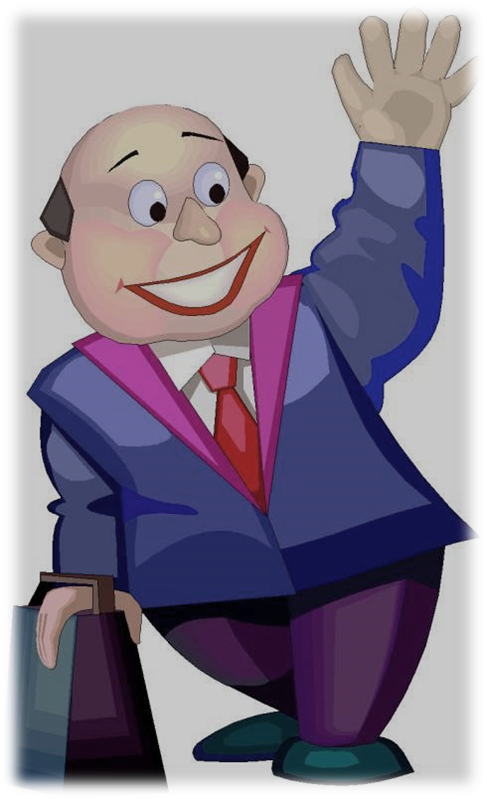